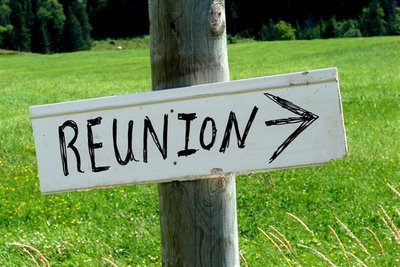 re-union
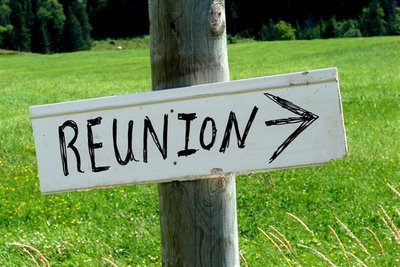 Luke 15:11-32
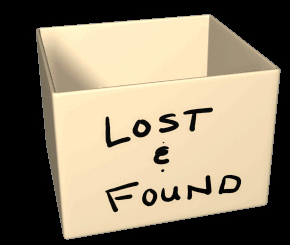 Now all the tax collectors and the sinners were coming near Him to listen to Him. Both the Pharisees and the scribes began to grumble, saying, “This man receives sinners and eats with them.”
														Luke 15:1-2
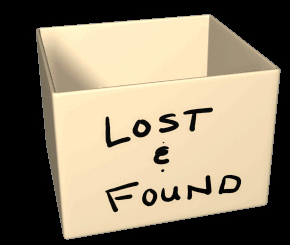 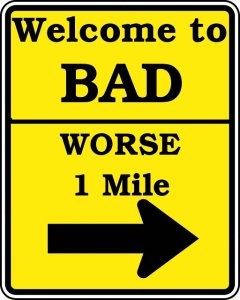 The younger of them said to his father, ‘Father, give me the share of the estate that falls to me.’														          Luke 15:12a
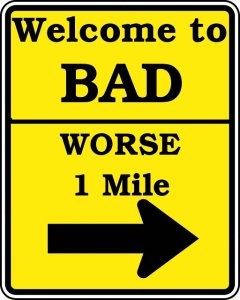 And not many days later, the younger son gathered everything together and went on a journey into a distant country														         	 										Luke 15:13a
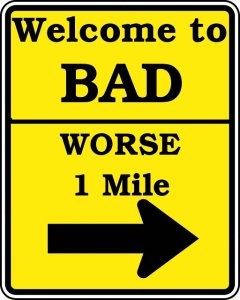 and there he squandered his estate with loose living														Luke 15:13b
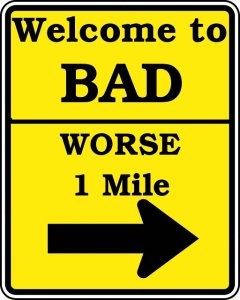 Now when he had spent everything, a severe famine occurred in that country, and he began to be impoverished.																												Luke 15:14
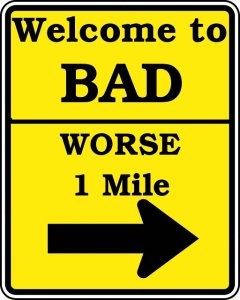 And he would have gladly filled his stomach with the pods that the swine were eating, and no one was giving anything to him.																									Luke 15:16
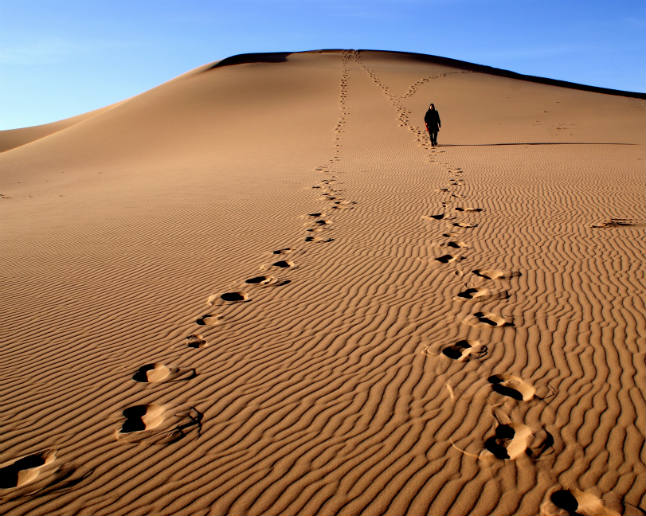 So he got up and came to his father. But while he was still a long way off, his father saw him and felt compassion for him, and ran and embraced him and kissed him.
													Luke 15:20
But the father said to his slaves, ‘Quickly bring out the best robe and put it on him, and put a ring on his hand and sandals on his feet; and bring the fattened calf, kill it, and let us eat and celebrate; for this son of mine was dead and has come to life again; he was lost and has been found.’ And they began to celebrate.																								Luke 15:22-24
But he answered and said to his father, ‘Look! For so many years I have been serving you and I have never neglected a command of yours; and yet you have never given me a young goat, so that I might celebrate with my friends; but when this son of yours came, who has devoured your wealth with prostitutes, you killed the fattened calf for him.’ And he said to him, ‘Son, you have always been with me, and all that is mine is yours. But we had to celebrate and rejoice, for this brother of yours was dead and has begun to live, and was lost and has been found.’” 	
													Luke 15:29-32
But he answered and said to his father, ‘Look! For so many years I have been serving you and I have never neglected a command of yours; and yet you have never given me a young goat, so that I might celebrate with my friends; but when this son of yours came, who has devoured your wealth with prostitutes, you killed the fattened calf for him.’ And he said to him, ‘Son, you have always been with me, and all that is mine is yours. But we had to celebrate and rejoice, for this brother of yours was dead and has begun to live, and was lost and has been found.’” 	
													Luke 15:29-32
But he answered and said to his father, ‘Look! For so many years I have been serving you and I have never neglected a command of yours; and yet you have never given me a young goat, so that I might celebrate with my friends; but when this son of yours came, who has devoured your wealth with prostitutes, you killed the fattened calf for him.’ And he said to him, ‘Son, you have always been with me, and all that is mine is yours. But we had to celebrate and rejoice, for this brother of yours was dead and has begun to live, and was lost and has been found.’” 	
													Luke 15:29-32
But he answered and said to his father, ‘Look! For so many years I have been serving you and I have never neglected a command of yours; and yet you have never given me a young goat, so that I might celebrate with my friends; but when this son of yours came, who has devoured your wealth with prostitutes, you killed the fattened calf for him.’ And he said to him, ‘Son, you have always been with me, and all that is mine is yours. But we had to celebrate and rejoice, for this brother of yours was dead and has begun to live, and was lost and has been found.’” 	
													Luke 15:29-32